手話を使うコミュニティには誰がいる？
手話を使う人といえばどんな人だろう？
・ろう者
・難聴者
・
・
・
・
・
「盲ろう者」という人がいるのは知っている？
盲ろう者というのは…
目が見えない・見えにくい
　　　　　　　　＋
耳が聞こえない・聞こえにくい人のこと

盲ろう者の中にもさまざまな人がいて、
では、盲ろう者はどのようにコミュニケーションを取るのだろう？
〈コミュニケーション方法について考えるのに必要な言葉〉
・先天性の盲ろう者

・「盲ベース」の盲ろう者

・「ろうベース」の盲ろう者

・その他
では、盲ろう者はどのようにコミュニケーションを取るのだろう？
〈コミュニケーション方法について考えるのに必要な言葉〉
・先天性の盲ろう者

・「盲ベース」の盲ろう者

・「ろうベース」の盲ろう者

・その他
「盲ベース」とは？
はじめは、見えない・見えにくい状態で点字の読み書きをしていたが、のちに耳が聞こえない・聞こえにくくなった状態。

→では、どんな方法でコミュニケーションを取るのだろう。
「盲ベース」の盲ろう者　福島智さん
・盲ろう者として世界初の大学教授(東京大学)
https://youtu.be/dtUDgx7ex-0 (字幕なし)
福島智さんが使っていたのは
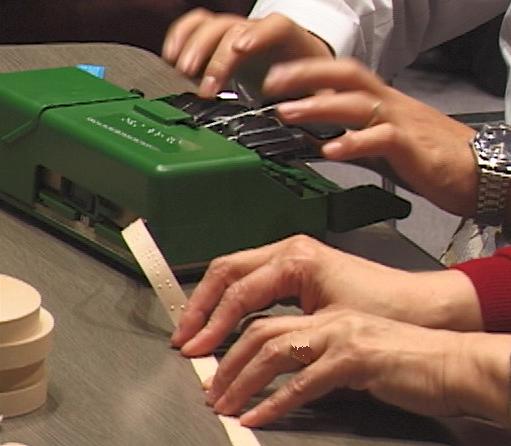 指点字

点字タイプライターのキーの代わりに、通訳者が
盲ろう者の指を直接たたく方法。
点字タイプライターでは機械を用意する必要があるが、
指点字では、特別な道具は必要ない。
日本で開発された独特の会話方法で、
正確に迅速に伝えられる。
点字タイプライター
では、盲ろう者はどのようにコミュニケーションを取るのだろう？
〈コミュニケーション方法について考えるのに必要な言葉〉
・先天性の盲ろう者

・「盲ベース」の盲ろう者

・「ろうベース」の盲ろう者

・その他
「ろうベース」とは？
はじめは、聞こえない・聞こえにくい状態で
手話でのコミュニケーションをしていたが、
のちに目が見えない・見えにくくなった状態。

→では、どんな方法でコミュニケーションを取るのだろう。
では、盲ろう者はどのようにコミュニケーションを取るのだろう？
〈コミュニケーション方法について考えるのに必要な言葉〉
・先天性の盲ろう者

・「盲ベース」の盲ろう者

・「ろうベース」の盲ろう者

・その他
「先天性の盲ろう者」の森敦史さん
・生まれつき盲ろう者で大学・大学院卒業
https://youtu.be/yzk56kNxgMQ
森敦史さんが使っていたのは
触手話

全盲ろう者の場合は、相手の手話が見えないため、
手話の形を手で触って読み取る。
この方法はろうベースの盲ろう者も使用します。
ここからは、みんなで考えてみよう。
では、「ろうベース」の弱視ろうの人だったら、どんなふうにコミュニケーションをとる？
見える範囲が狭い弱視ろう者
ぼやけて見える弱視ろう者
「盲ろう者」と言ってもさまざま！
引用：「知ってください盲ろうについて」
「盲ろう者」と言ってもさまざま！
でも、「聞こえない・聞こえにくい」というところや
「手話を使う」というところでは、仲間かもしれません。

今後手話を使う盲ろう者に出会ったときには、
手話の使い方、表現の仕方に気を付けて
楽しく会話ができると良いですね！！

盲ろう者についてもっと知りたいと思ったら、
自分で調べてみよう！
参考になるWebサイト
全国盲ろう者協会
http://www.jdba.or.jp/

東京盲ろう者友の会
http://www.tokyo-db.or.jp/



あとは、「自分の住んでいる都道府県　盲ろう者」で調べてみよう！
作成：江原 汐音（2021年）
編集：筑波技術大学ろう者学教育コンテンツ開発取組担当